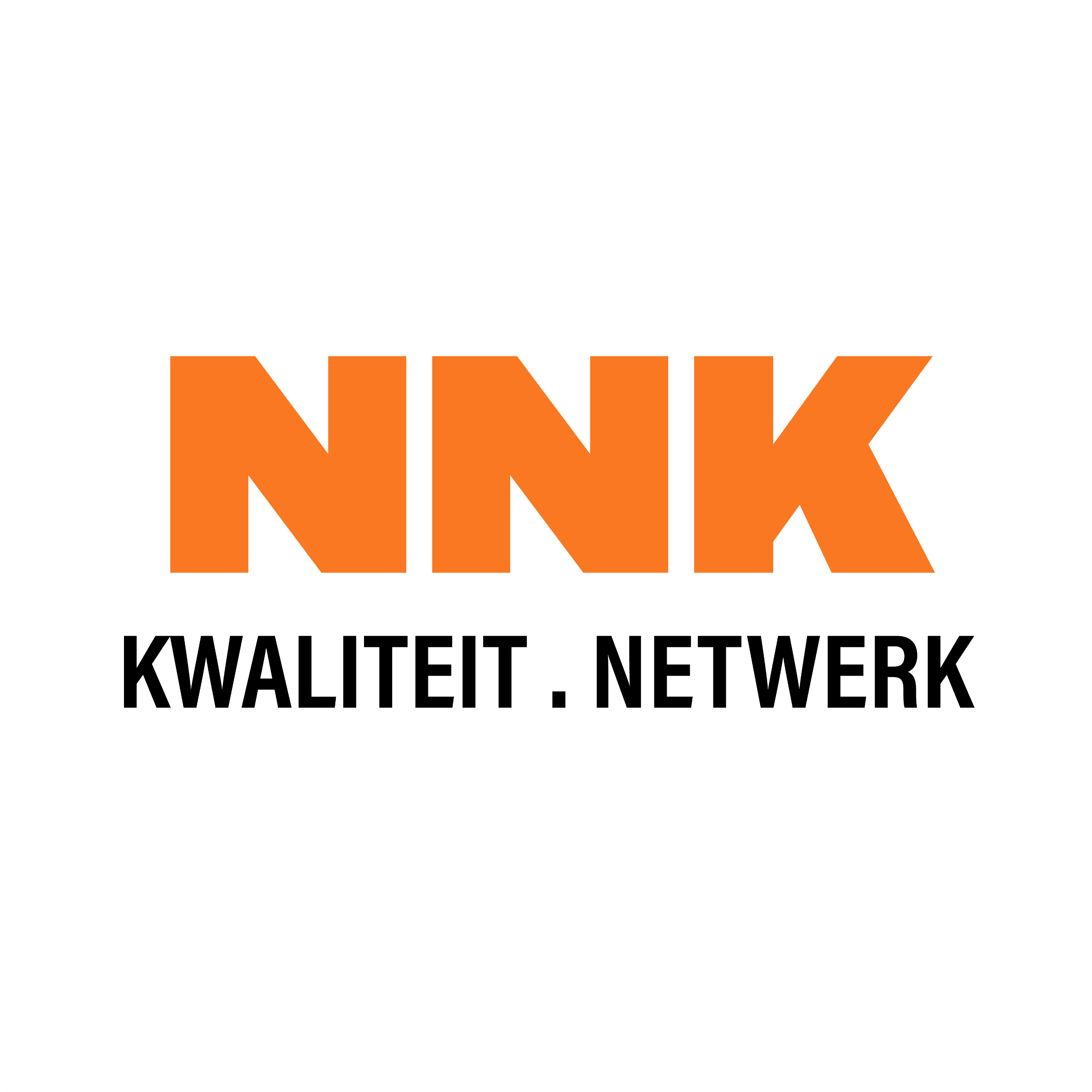 Titel Bijeenkomst
Datum
Hieronder volgen enkele ontwerpsuggesties. 
Je kunt ze in deze volgorde gebruiken.
Of je kiest er een of meer en wisselt deze af.
Inspiratie nodig? Bekijk deze tips: https://www.frankwatching.com/archive/2020/01/13/presentatie-overtuigen/